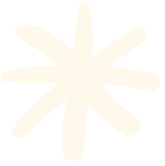 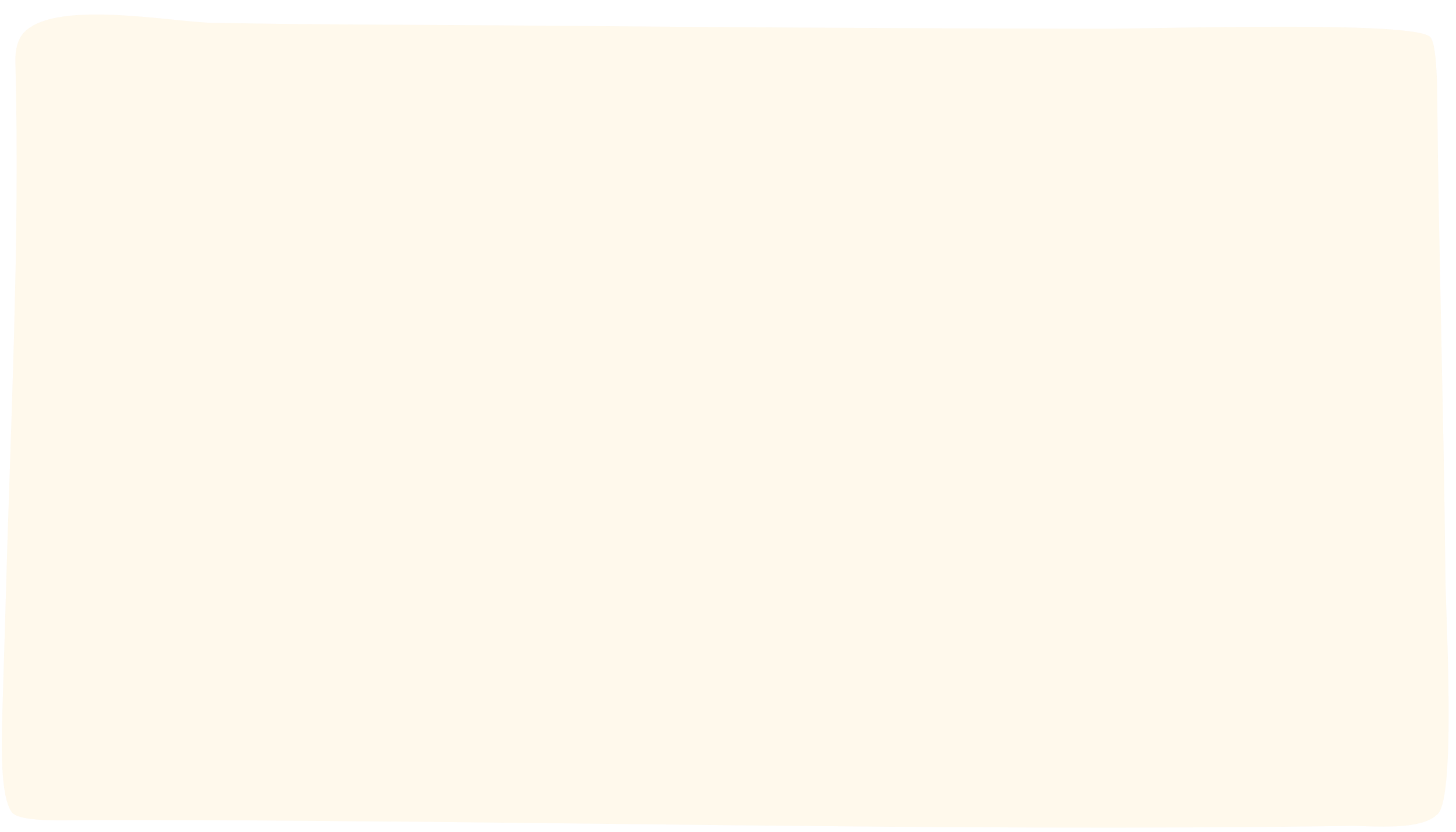 CHÀO MỪNG CÁC EM ĐẾN VỚI LỚP HỌC
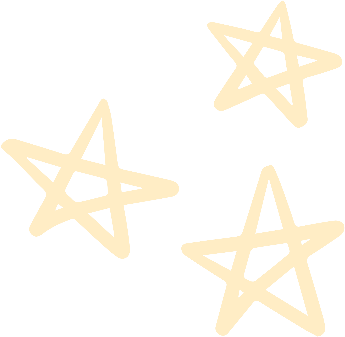 KHỞI ĐỘNG
Có hai thanh sắt phi 18; thanh thứ nhất dài 2m có khối lượng là 4 kg; thanh thứ hai dài 5 m có khối lượng là 10kg.
Em có nhận xét gì về tỉ số giữa khối lượng của thanh sắt thứ nhất và khối lượng của thanh sắt thứ hai với tỉ số giữa chiều dài của thanh sắt thứ nhất và chiều dài của thanh sắt thứ hai?
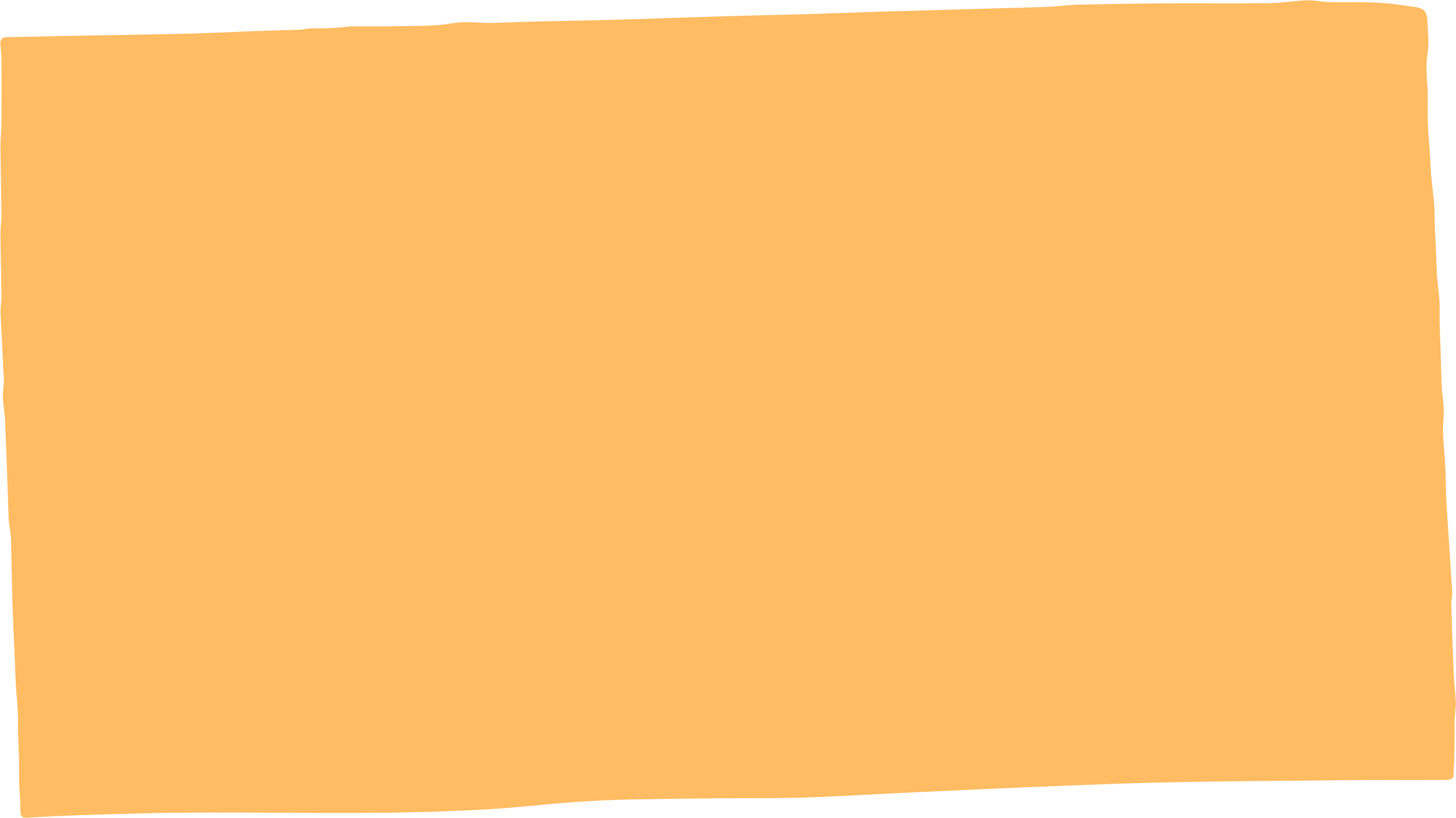 BÀI 5: TỈ LỆ THỨC
NỘI DUNG BÀI HỌC
1. Định nghĩa
2. Tính chất
BÀI 5: TỈ LỆ THỨC
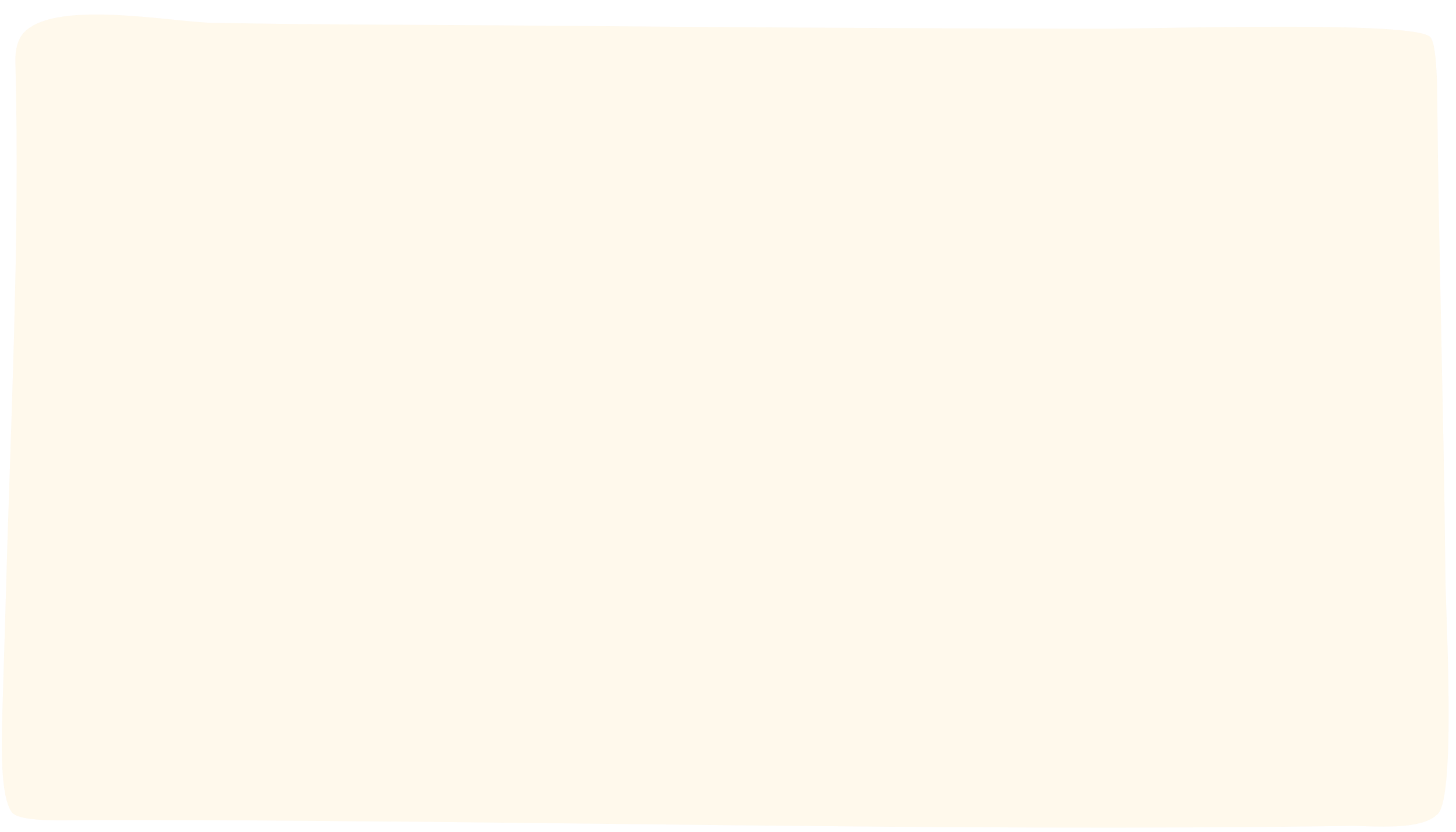 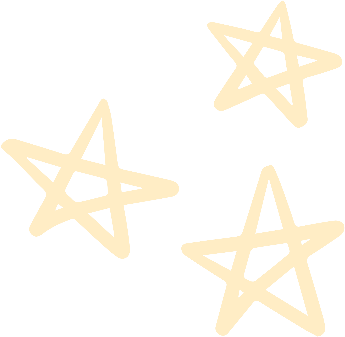 HĐ1
BÀI 5: TỈ LỆ THỨC
BÀI 5: TỈ LỆ THỨC
Luyện tập 2: Trong giờ thí nghiệm, bạn Hùng dùng hai quả cân 500g và 250g  thì đo được trọng lượng tương ứng là 5N và 2,5N 
a) Tính tỉ số giữa khối lượng của quả cân thứ nhất và khối lượng quả cân thứ hai; tỉ số giữa trọng lượng của quả cân thứ nhất và trọng lượng của quả cân thứ hai 
b) Hai tỉ số trên có lập thành tỉ lệ thức hay không?
BÀI 5: TỈ LỆ THỨC
Luyện tập 3: Lá quốc kỳ trên cột cờ Lũng Cú là hình chữ nhật có kích thước là 6x9m, lá cờ quốc kỳ lớp 7A1 treo tại lớp trong các giờ sinh hoạt là hình chữ nhật có kích thước là 0,8x1,2m 
a) Tính tỉ số giữa chiều rộng và chiều dài của mỗi lá cờ 
b) Hai tỉ số giữa chiều rộng và chiều dài của mỗi lá cờ trên có lập thành tỉ lệ thức hay không?
BÀI 5: TỈ LỆ THỨC
BÀI 5: TỈ LỆ THỨC
Kết luận:
BÀI 5: TỈ LỆ THỨC
BÀI 5: TỈ LỆ THỨC
BÀI 5: TỈ LỆ THỨC
BÀI 5: TỈ LỆ THỨC
BÀI 5: TỈ LỆ THỨC
BÀI 5: TỈ LỆ THỨC
BÀI 5: TỈ LỆ THỨC